Policy Learning VI: RL IV
Active Q-Agent
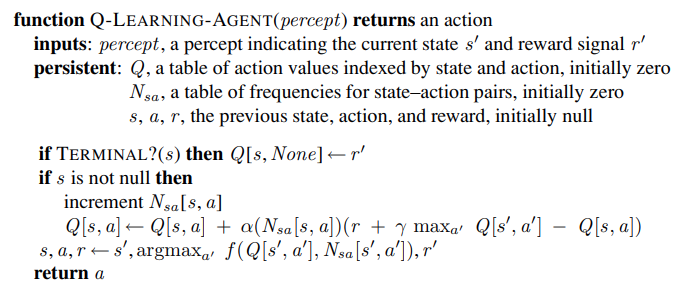 Policy Search
Policy Search
Policy Search
Policy Search
Policy Search
Policy Search
Policy Search
Policy Search with REINFORCE
Transforms search into a Monte-Carlo procedure
Samples one trajectory (i.e. plays one game)
Records trajectory

Updates policy w policy gradient (offline i.e. in between games)

Repeat!
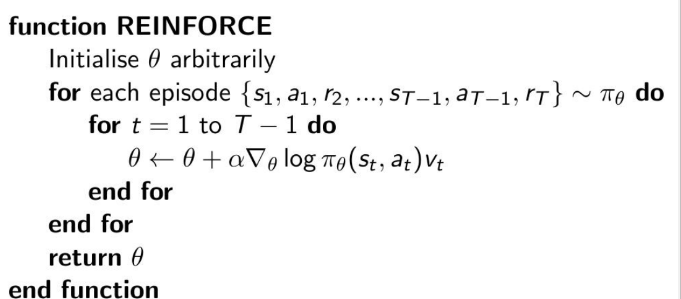 Can We Do Better?
Actor-Critic RL
The Advantage Function (A2C)
Offline Actor-Critic RL
NN Q-function
Training a NN Q-function